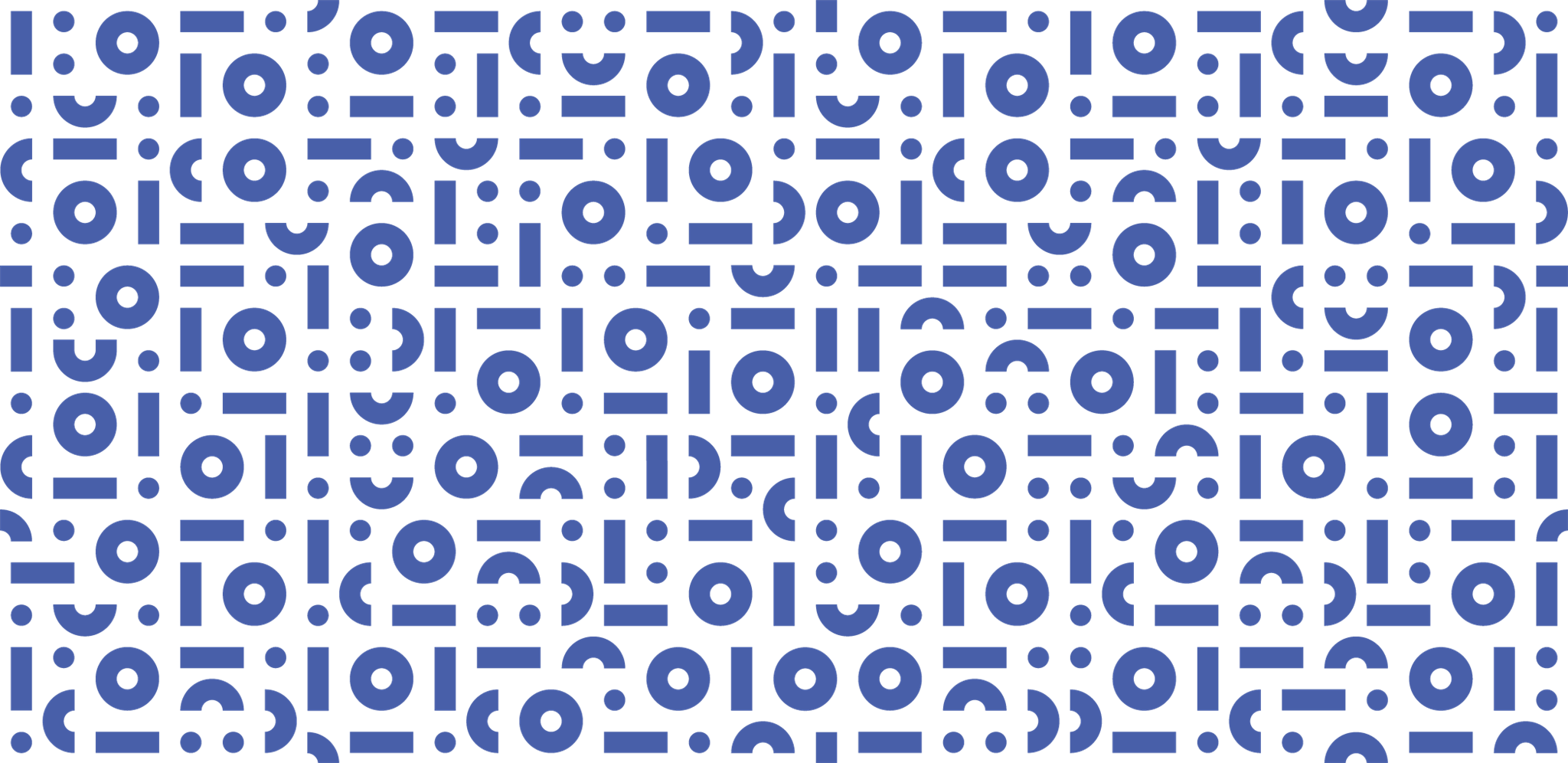 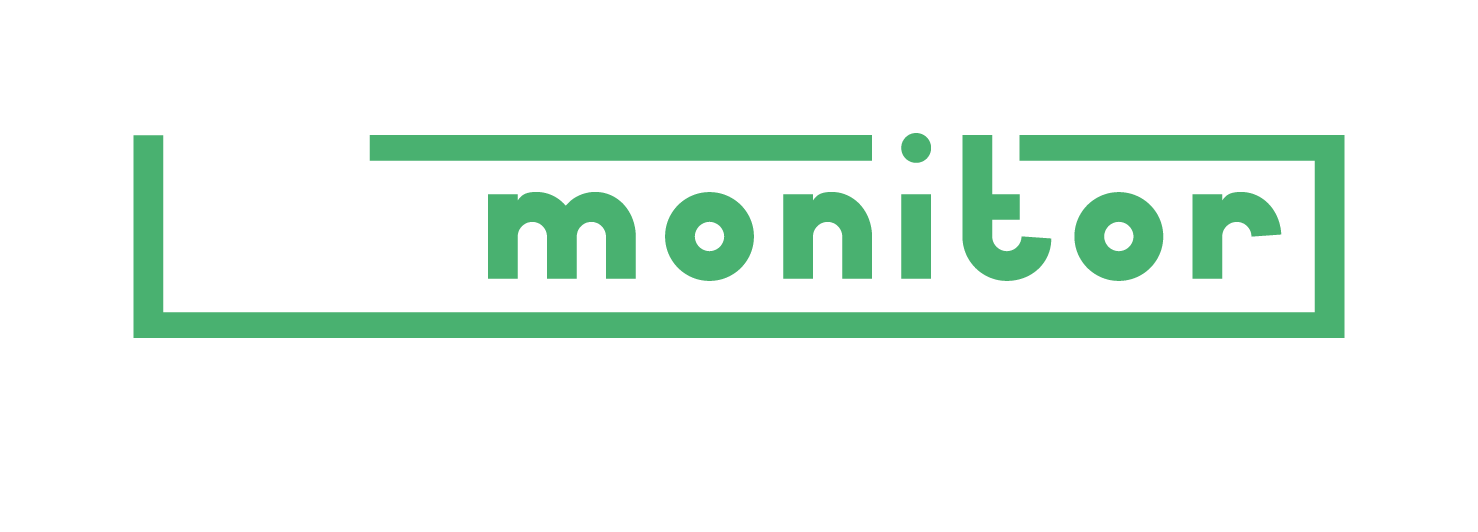 BioMonitor project: measuring the bioeconomy
Vineta Tetere, LBTU researcher, WUR PhD candidate
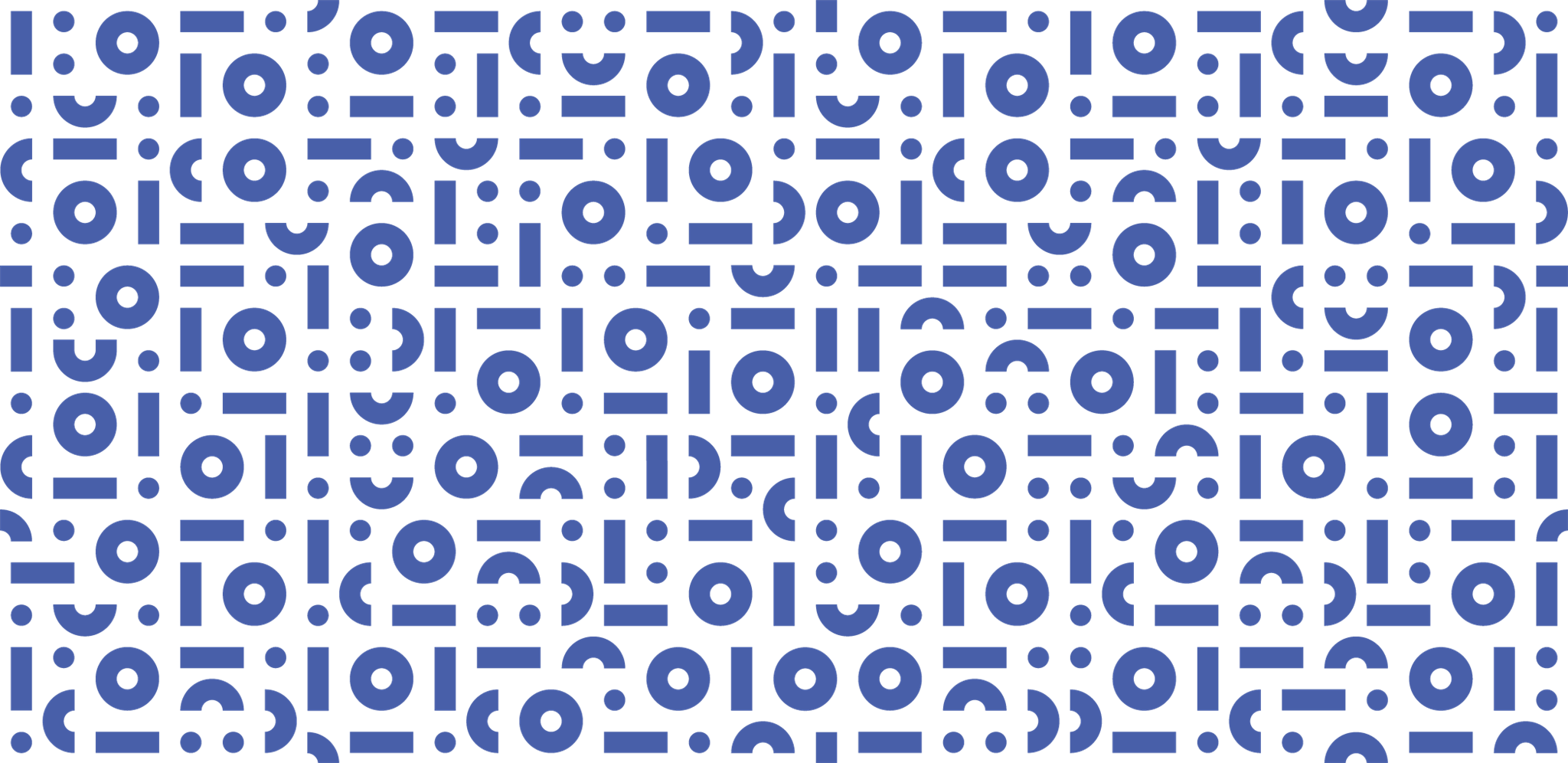 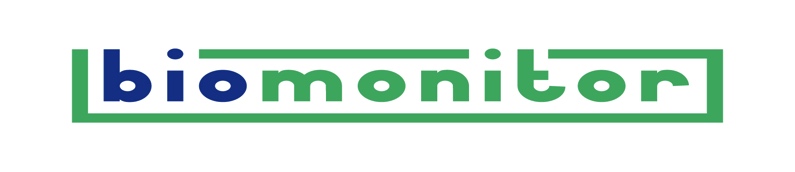 Bioeconomy
Bioeconomy includes all sectors of the economy that are based on the use of renewable biological resources to produce value added products such as food, feed, energy, and bio-based products (EC, 2012).
Issues: 
lack of comprehensive database and statistics for bio-based industries, 
missing transparent methodology for bio-based data collection, 
lack of integrated value chain data and indicators that illustrate the flows of different bio-based materials’ processing system.
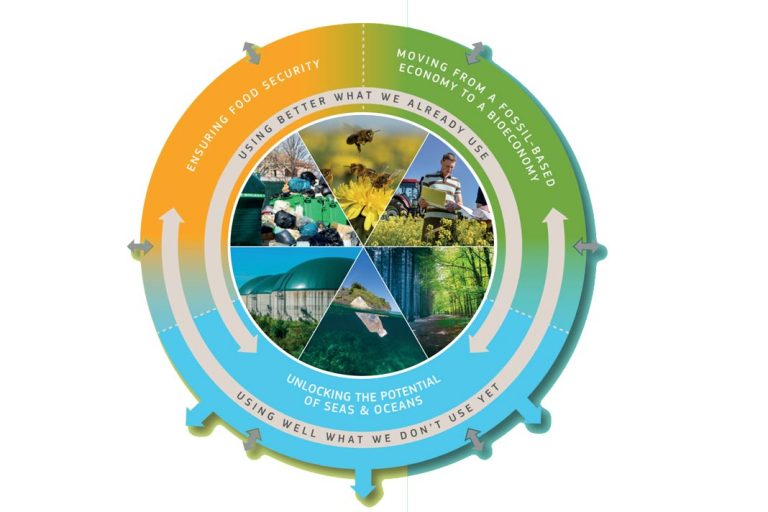 2
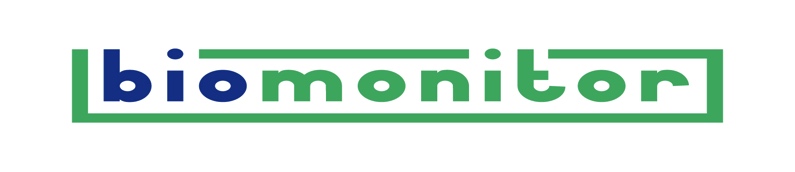 Monitoring the Bioeconomy
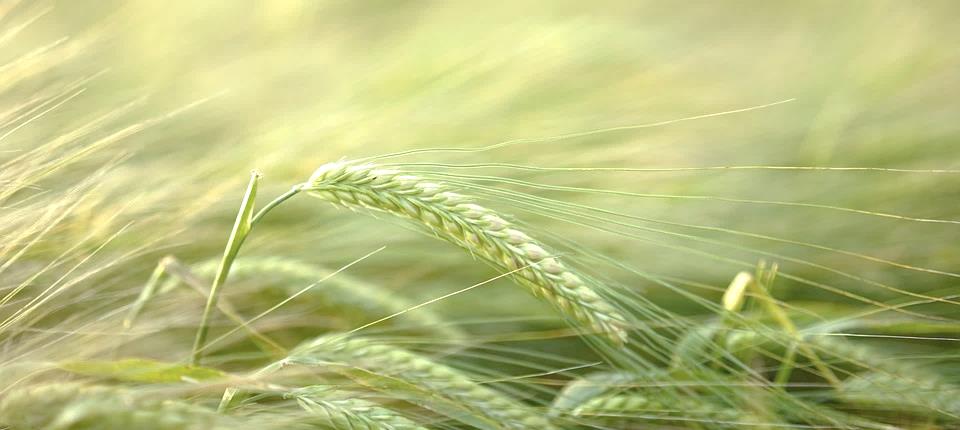 BioMonitor addresses the information gap in bioeconomy research by re-structuring its existing data and modelling framework. 

The ultimate goal of the project is to get a clearer picture of how bioeconomy affects our lives.
3
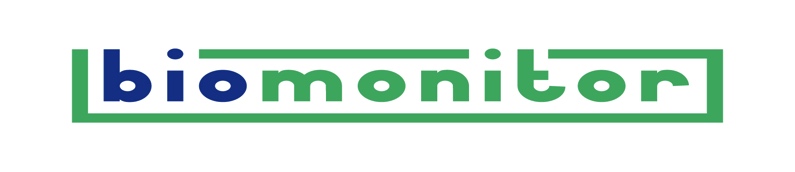 Specific objectives
Set the scope for and identify drivers of the EU bioeconomy;

Determine indicators for monitoring and measuring the impacts of the bioeconomy;

Draw lessons from the use of the indicators for monitoring and measuring the impacts of the bioeconomy.
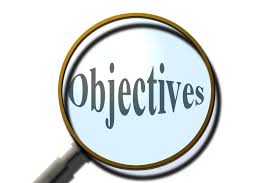 4
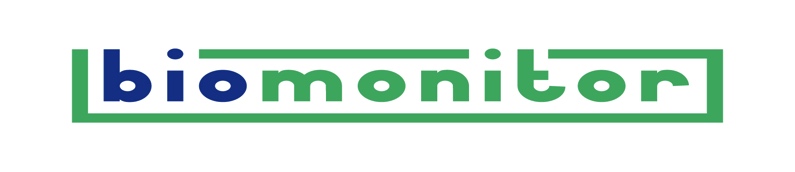 The three-fold approach
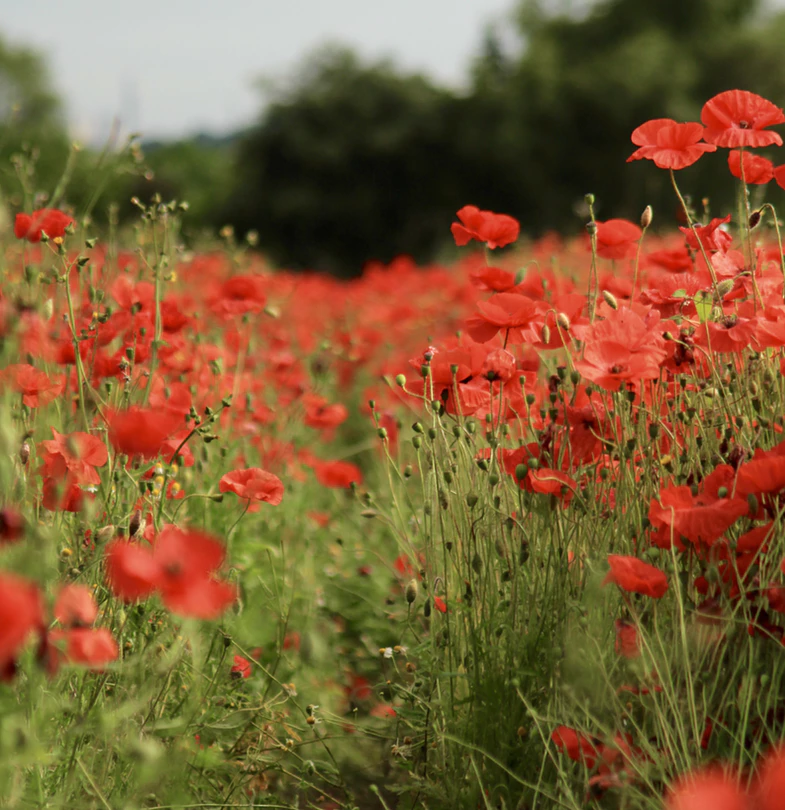 Closing the data gaps observed when measuring the bioeconomy by using new and improved datasets. 

Enhancing existing modelling tools that guide industries and policymakers in defining long-term strategies. 

Creating a stakeholder engagement platform and training modules to validate and disseminate the data.
5
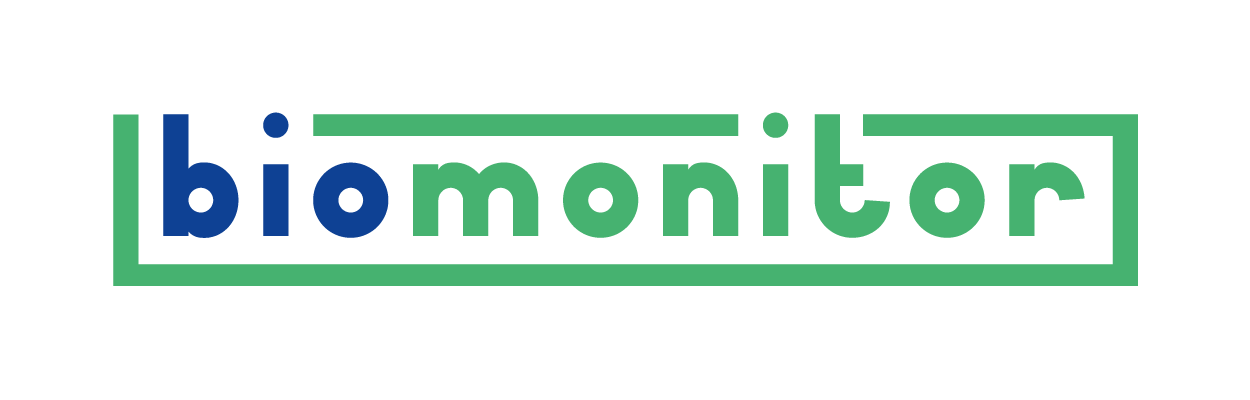 Role of models in policy making
Model can help to: 
address complex policy questions in uncertain conditions in a structured manner
quantifying future impacts of present-day decisions
better analyse the social, economic and environmental aspects of the bioeconomy (trade-offs)
Objective: provide improved bioeconomy models and combining them to support industries and governments in executing consistent, coherent, and longer-term policies and strategies with desirable outcomes
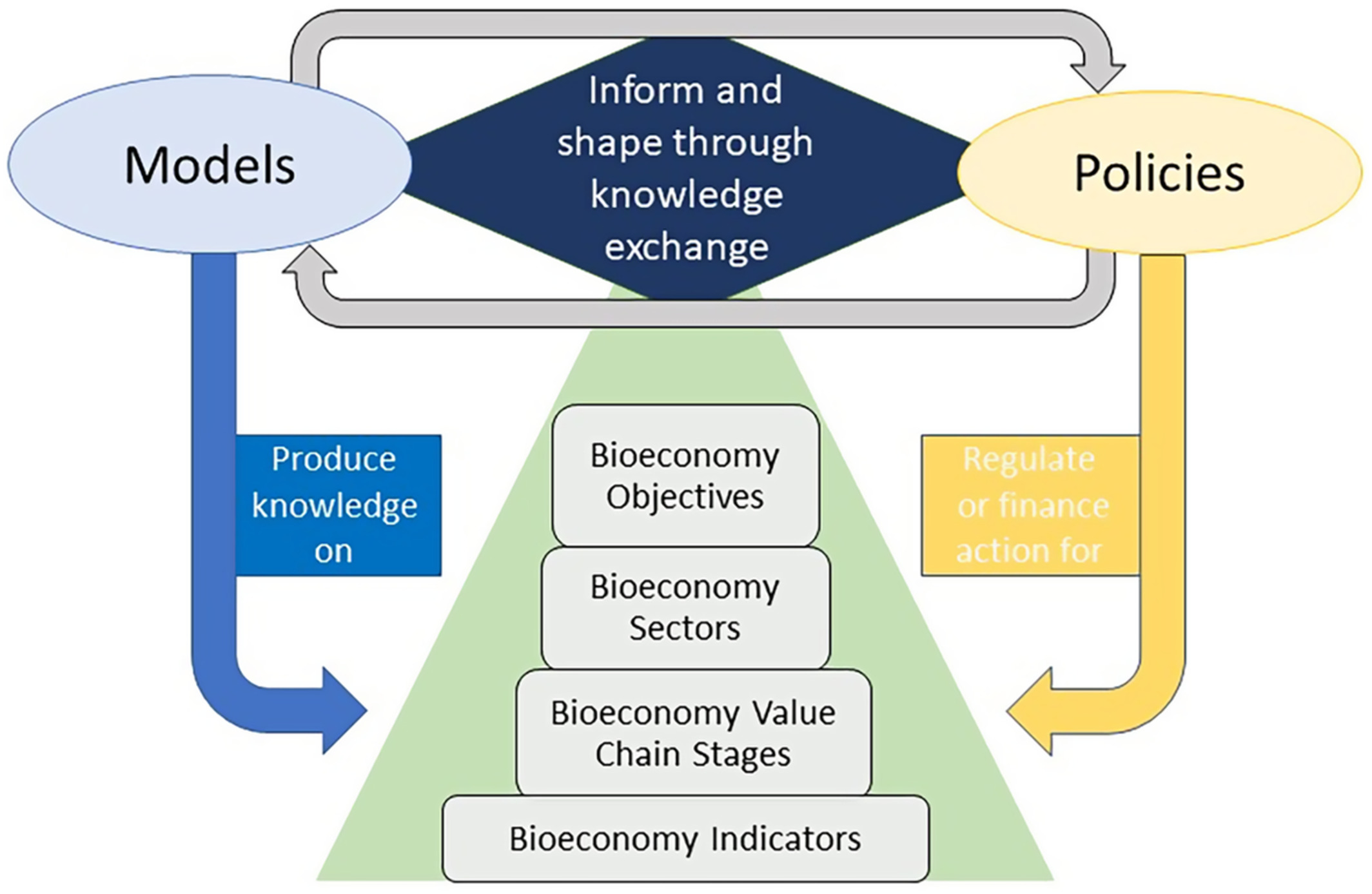 Christensen et al. (2022)
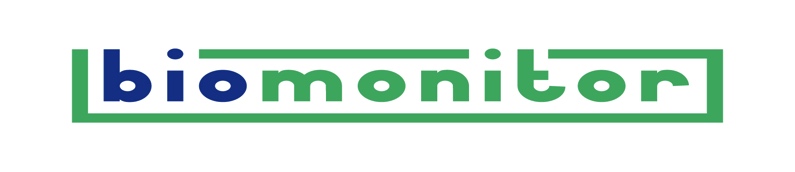 BioMonitor Data Platform
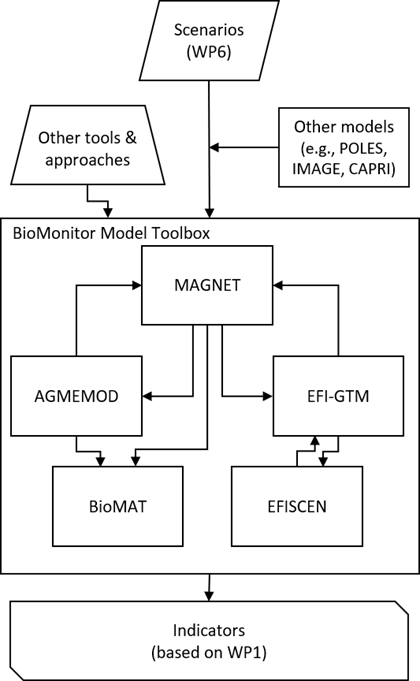 Multi-regional partial equilibrium model for the global forest-sector, integrating forestry, industries and product demand.
Global forward-looking ex-ante simulation model
Projections of agri-food markets
Large-scale forest resource model for policy and management scenario projections
Projecting bio-based material markets
DataM https://datam.jrc.ec.europa.eu/datam/public/pages/index.xhtml?rdr=1670842226742
7
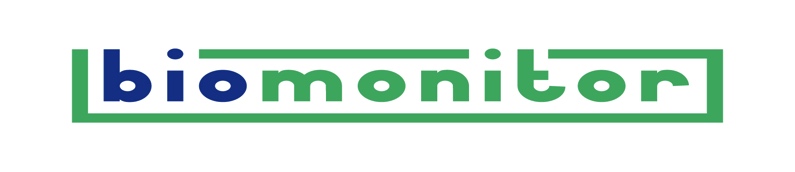 EU Bioeconomy shares of GDP 2005-2015
Source: Cingiz et al. (2021)
8
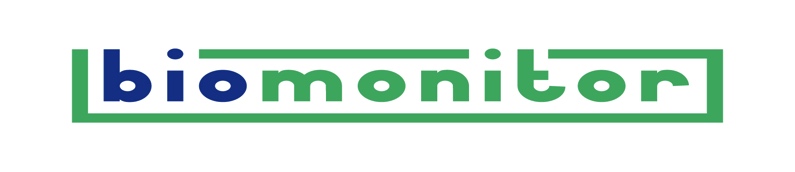 The most common data gaps
Limited data availability;
Lack of key information for differentiating the bio-based and fossil-based parts of industry;
Lack of granularity needed for the envisaged research.
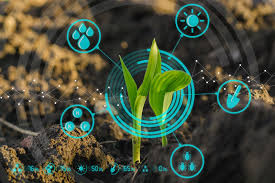 9
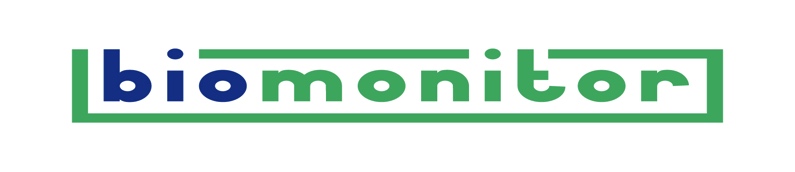 Material Flow Monitor (MFM)
Lorem ipsum dolor sit amet, consectetur adipiscing elit
Database that consist of integrated statistics reported to Eurostat according to international standards (environmental and national accounts).
MFM is recorded as supply and use tables.
MFM describes physical (kilo) material flows (including biomass) to, from and within the economy.
MFM balanced system for products and economic sectors.
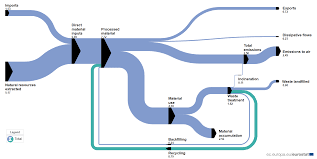 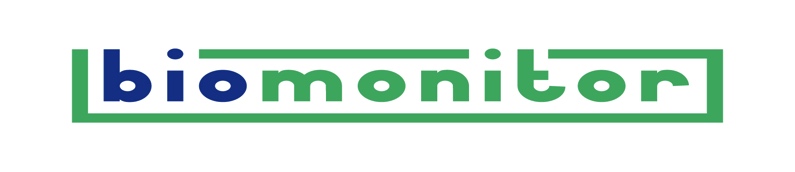 Lorem ipsum dolor sit amet, consectetur adipiscing elit
Material Flow Sankey
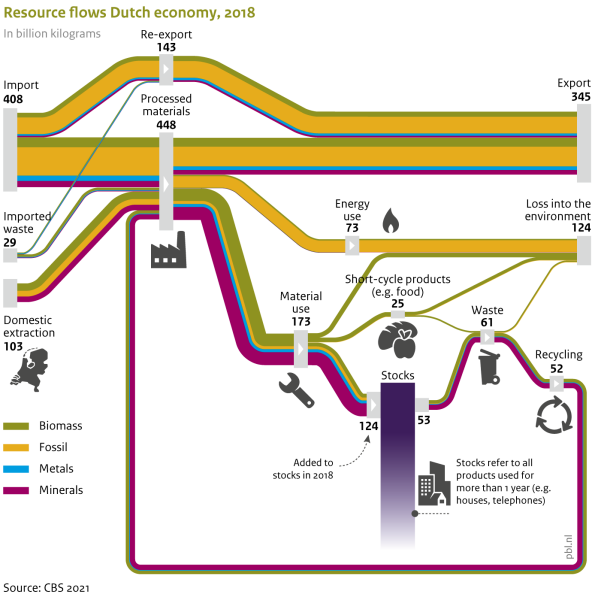 Indicators on Circular Economy on:
Input
Consumption
Waste
Input secondary materials


On a national level or sector/product level.
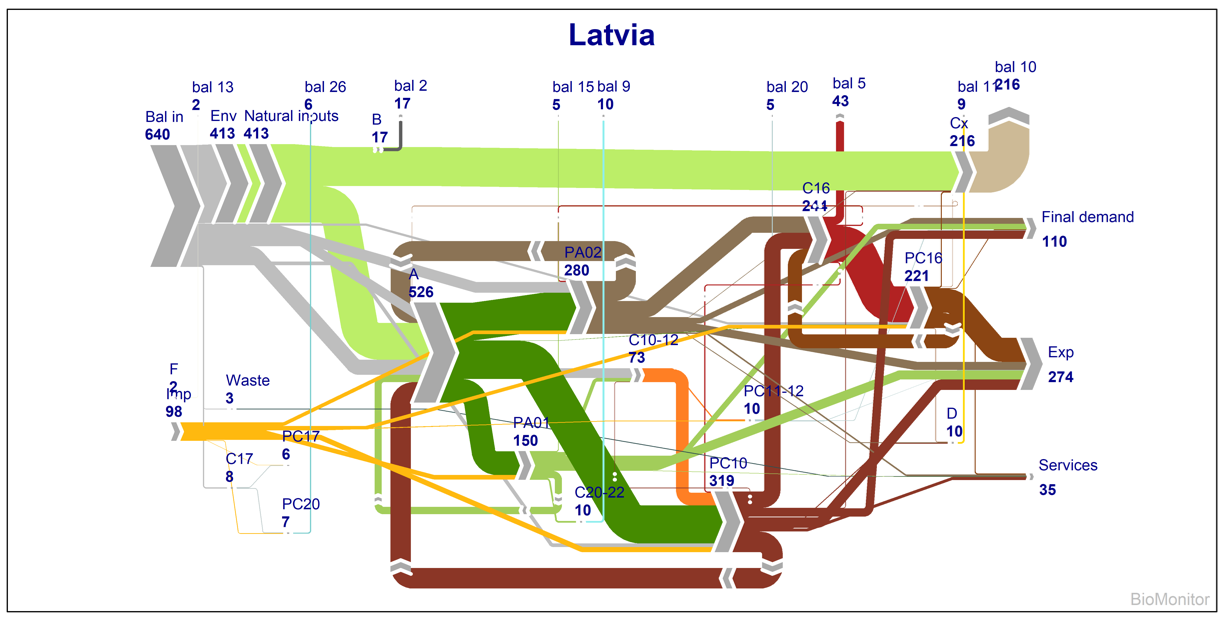 Material flow of Latvia`s economy in 2015, million kg
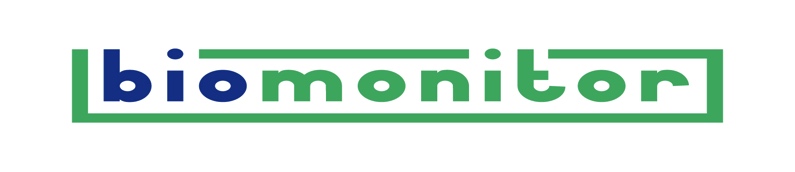 Lorem ipsum dolor sit amet, consectetur adipiscing elit
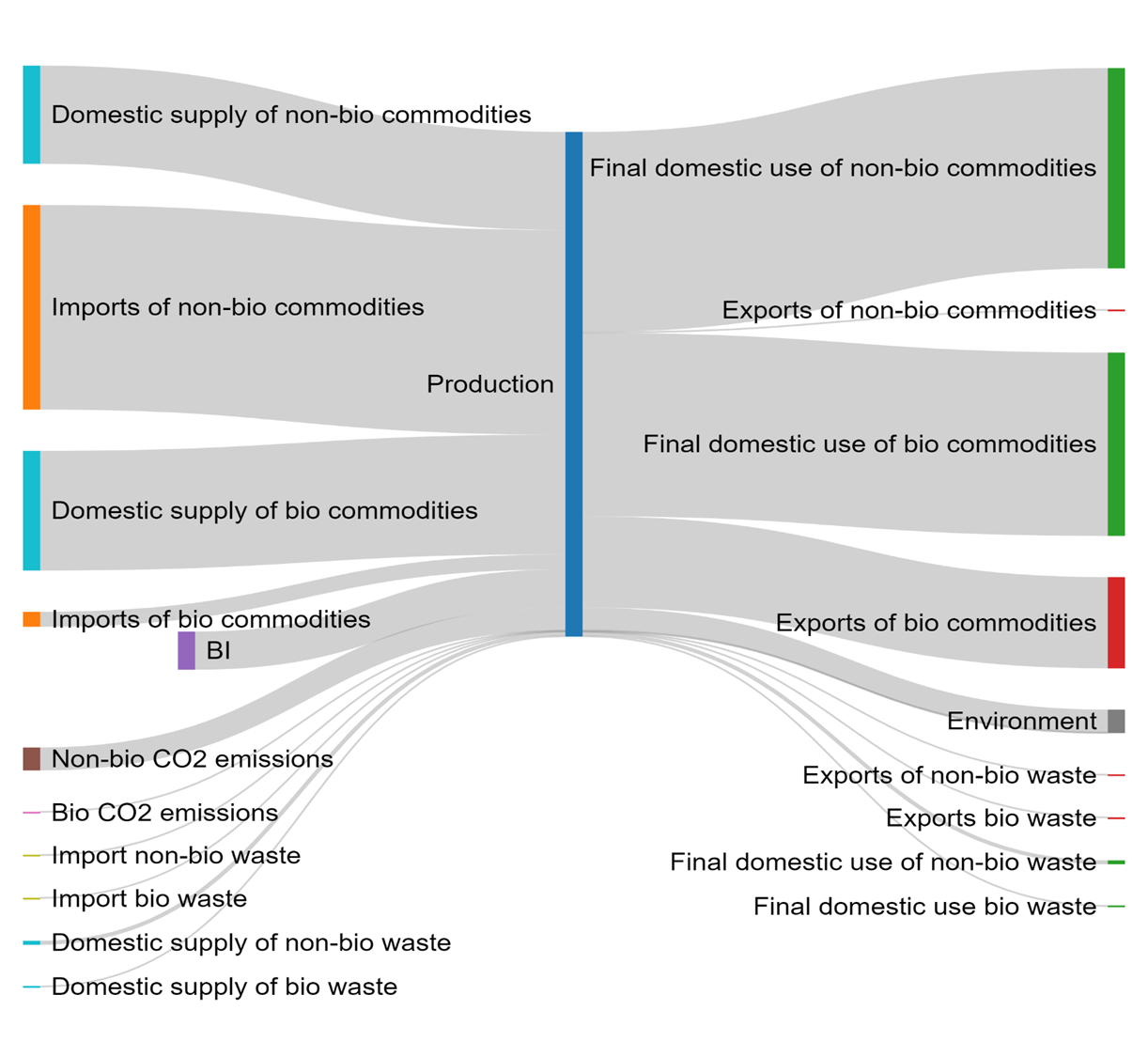 More about the results of BioMonitor
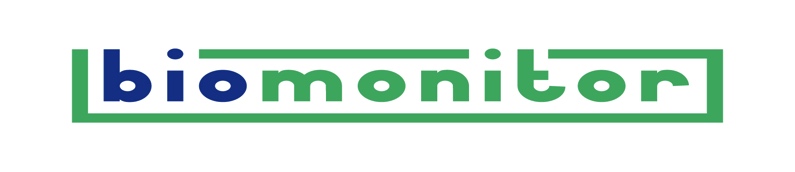 Lorem ipsum dolor sit amet, consectetur adipiscing elit
BioMonitor reports
BioMonitor Policy Brief
Relevance of current modelling tools for offering policy insights for the creation of a vibrant European Bioeconomy by 2030 and 2050
BioMonitor Policy Scenarios for the European Bioeconomy to 2030 and 2050
Framework for Assessing the Development of a Circular Bioeconomy
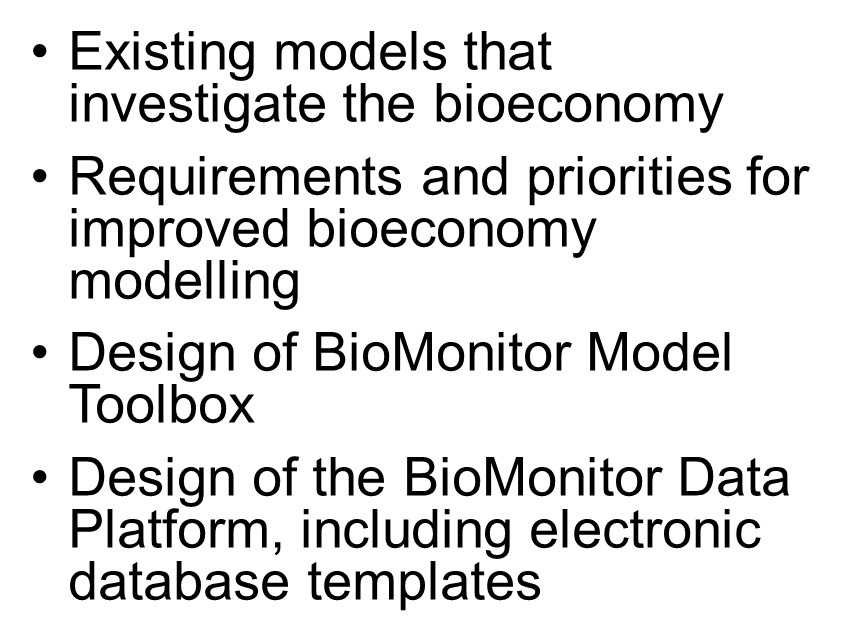 Existing models that investigate the bioeconomy
Requirements and priorities for improved bioeconomy modelling
Design of BioMonitor Model Toolbox
Design of the BioMonitor Data Platform, including electronic database templates
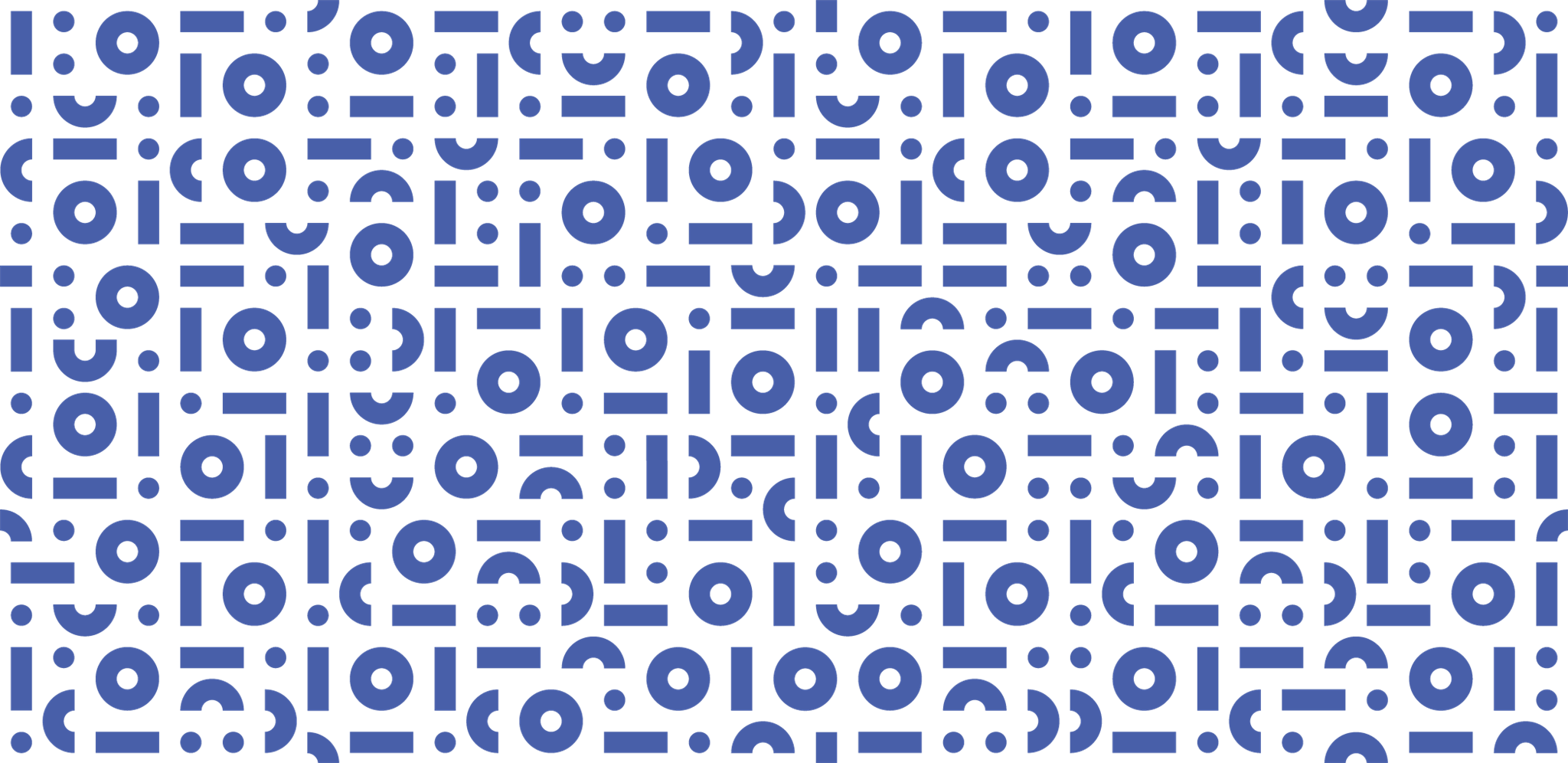 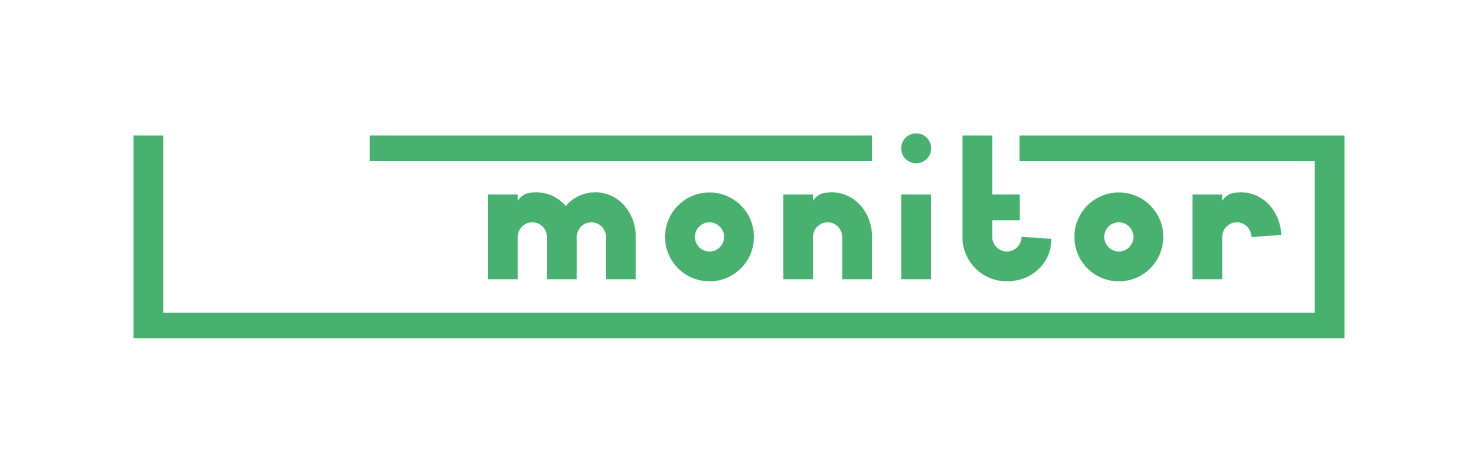 Thank you!

www.biomonitor.eu